Total Hip Replacement
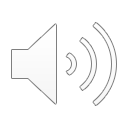 A Healthy Hip
The healthy hip joint has two smooth surfaces (cartilage) that slide smoothly over each other.
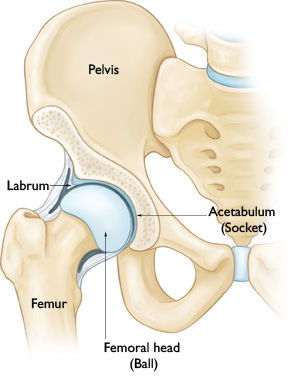 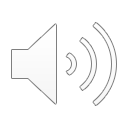 Smooth, healthy cartilage
Osteoarthritis of the Hip
In Osteoarthritis the smooth cartilage wears away leaving rough surfaces that do not slide smoothly over each other.
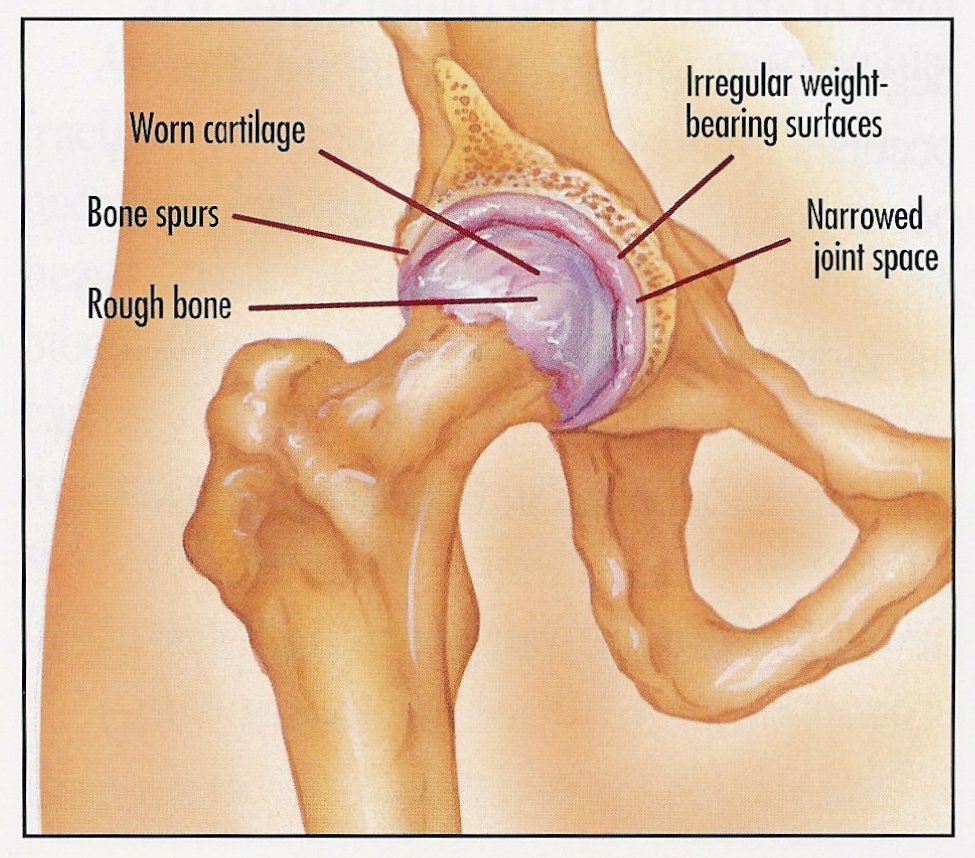 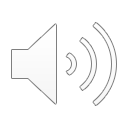 Total hip Replacement
A total hip replacement replaces the rough, worn surfaces with new, smooth artificial surfaces.
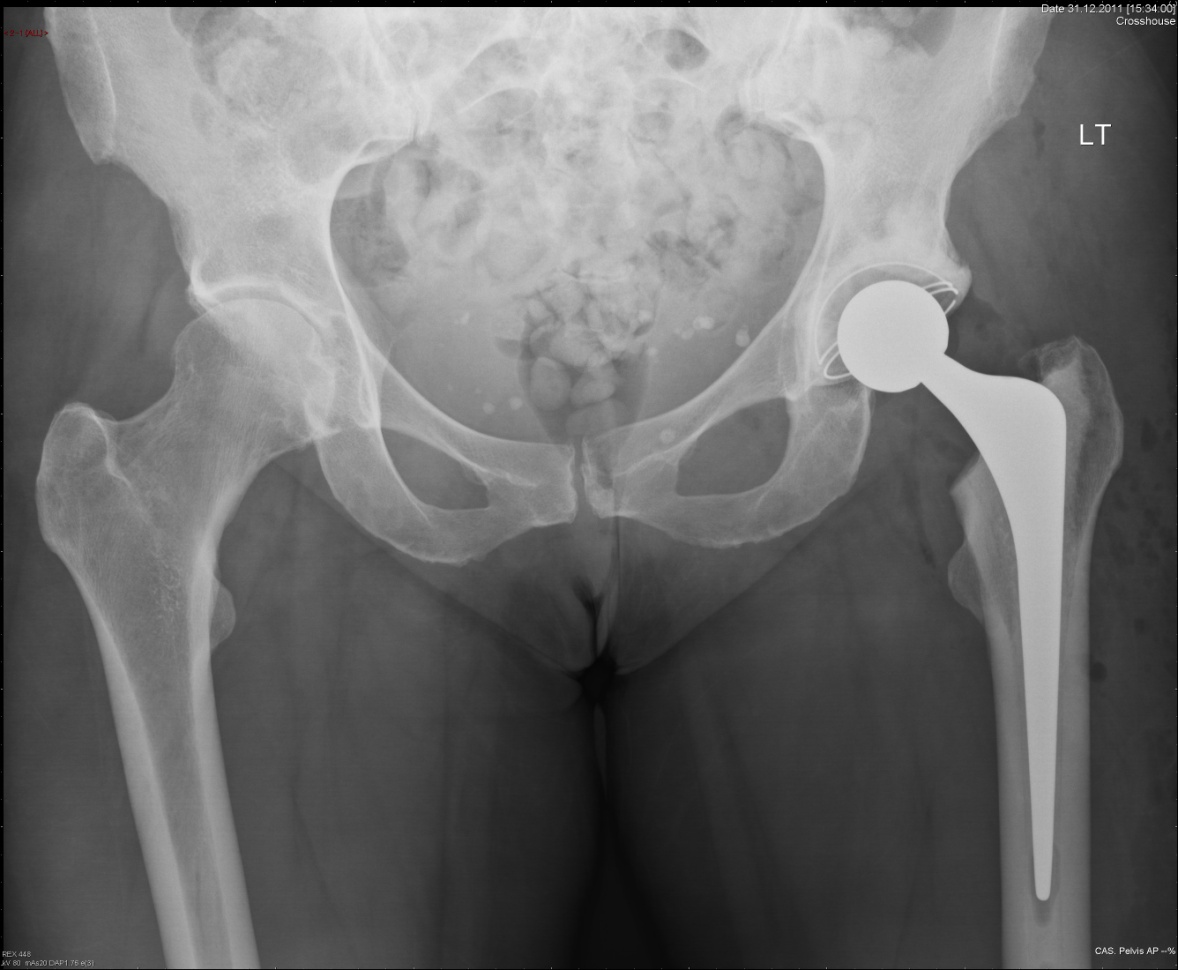 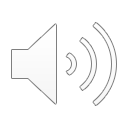 Other points………


Several surgeons undertake hip replacement surgery.
Are several different approaches to the hip.
This can affect the shape and position of your scar.
Length of scar is determined by the size of your leg and how complex the surgery might be.
All have excellent results.
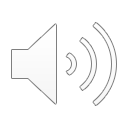 Other points …
Many types of hip replacement on the market.

We DO NOT use metal on metal hip replacements.

All hip replacements used in Ayrshire and Arran have excellent long term clinical follow-up.

Your surgeon will discuss the approach and exact type of hip replacement with you prior to your operation.
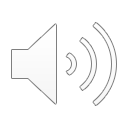 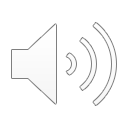 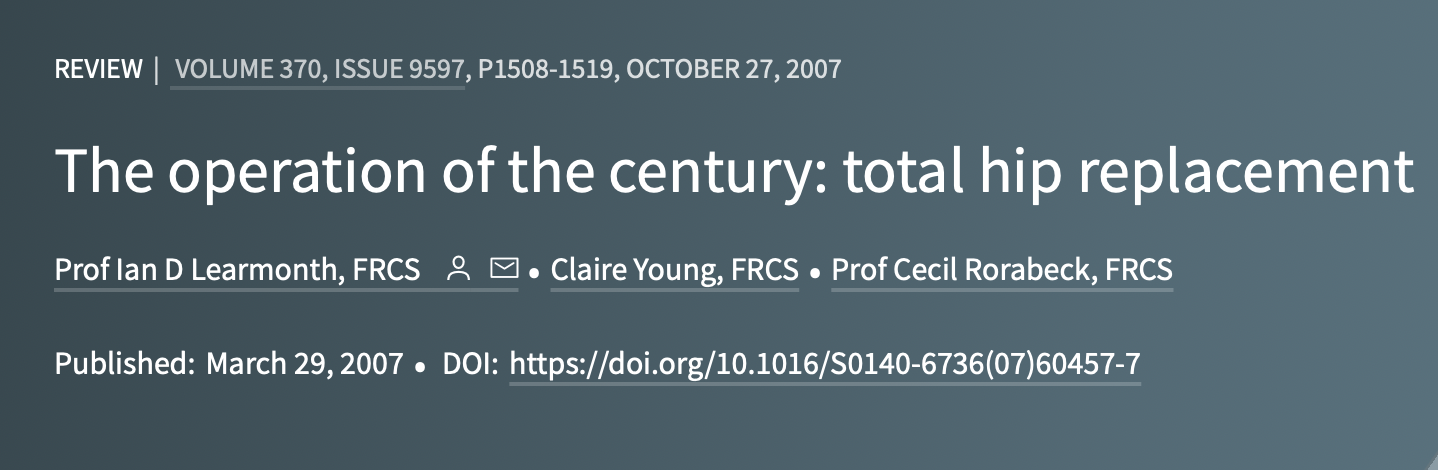 Complications
Infection – 1% (1 in 100)
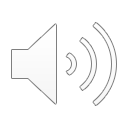 Complications
Infection – 1% (1 in 100)

Leg length discrepancy (different leg lengths)
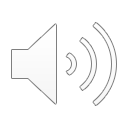 Complications
Infection – 1% (1 in 100)

Leg length discrepancy (different leg lengths)

Dislocation – 1% (1 in 100)
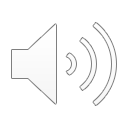 Complications
Infection – 1% (1 in 100)

Leg length discrepancy (different leg lengths)

Dislocation – 1% (1 in 100)

Nerve injury – 0.2% (1 in 500)
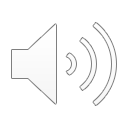 Complications
Deep vein thrombosis (DVT or blood clot) – 1% (1 in 100)
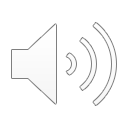 Complications
Deep vein thrombosis (DVT or blood clot) – 1% (1 in 100)

Pulmonary embolism – 0.2% (1 in 500)
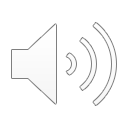 Complications
Deep vein thrombosis (DVT or blood clot) – 1% (1 in 100)

Pulmonary embolism – 0.2% (1 in 500)

Leg swelling – everyone
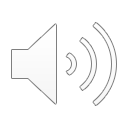 Complications
Chronic pain – problematic pain affects approx. 2% (1 in 50) of patients.
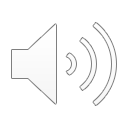 Complications
Chronic pain – problematic pain affects approx. 2% (1 in 50) of patients.

Fracture - 2% per 10 years.  More likely in elderly patients.
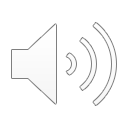 Complications
Chronic pain – problematic pain affects approx. 2% (1 in 50) of patients.

Fracture - 2% per 10 years.  More likely in elderly patients.

Loosening/wear – age dependant.
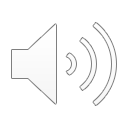 Complications
Chronic pain – problematic pain affects approx. 2% (1 in 50) of patients.

Fracture - 2% per 10 years.  More likely in elderly patients.

Loosening/wear – age dependant.

Death – very very rare immediately following surgery.
What are the risks of my operation?

https://jointcalc.shef.ac.uk
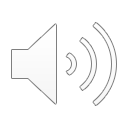 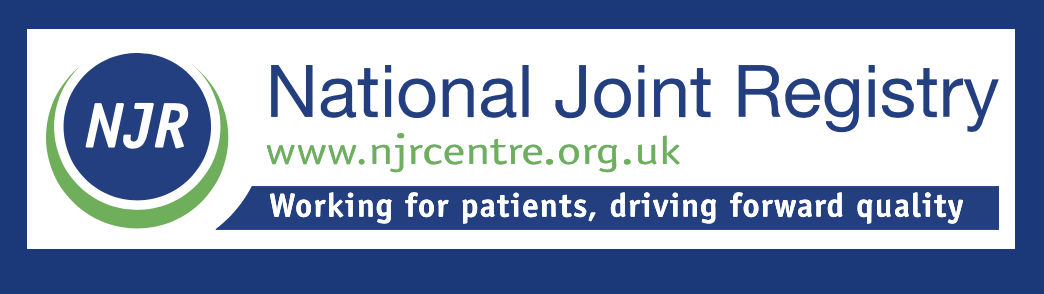 https://jointcalc.shef.ac.uk
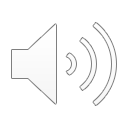 Will my symptoms improve?
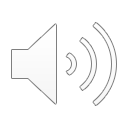 Risk of further Surgery
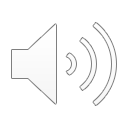 Risk of Death
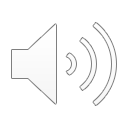 How long will my hip last last?
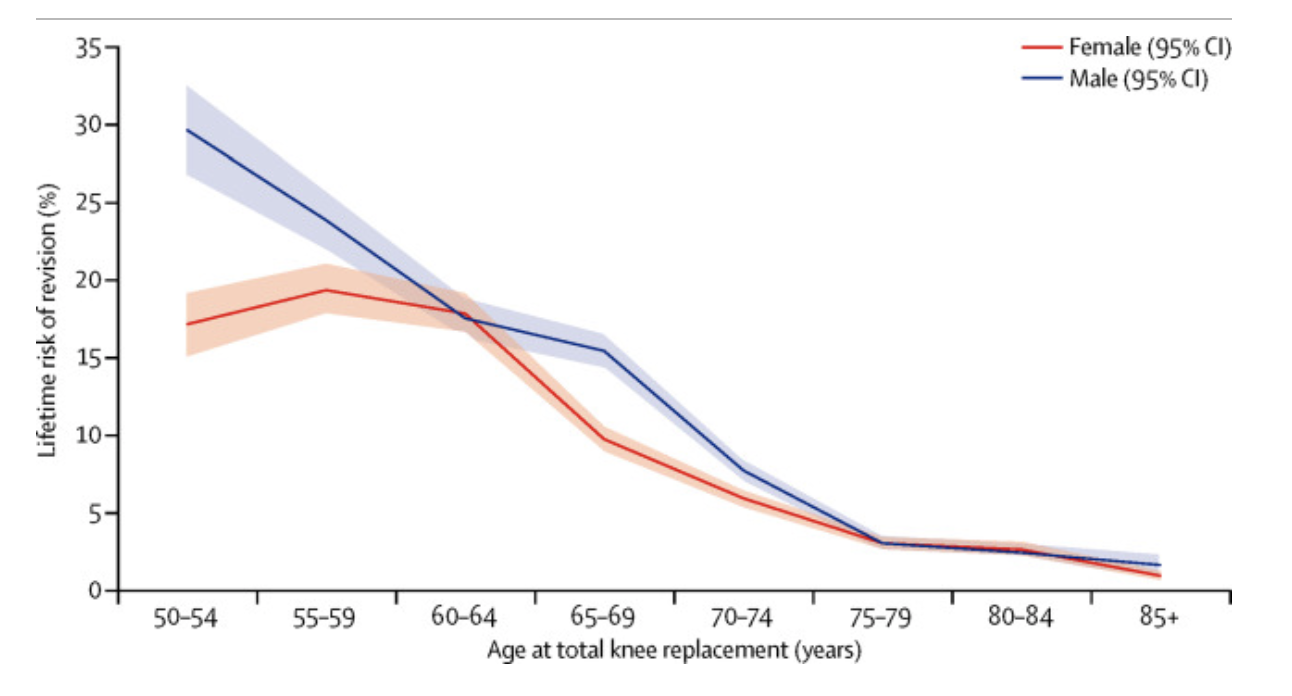 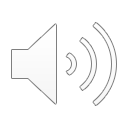 Further Questions?
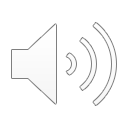